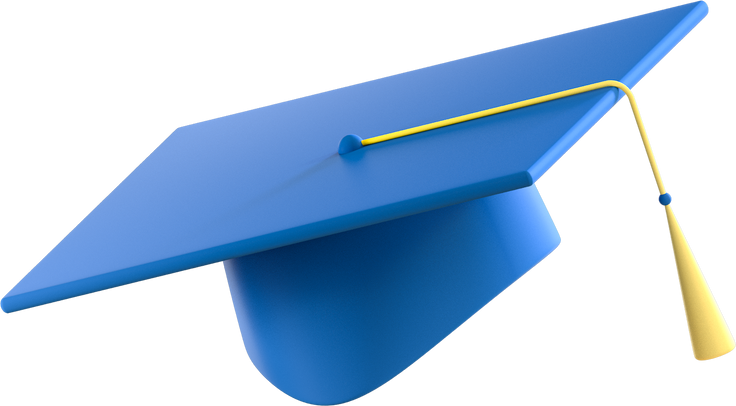 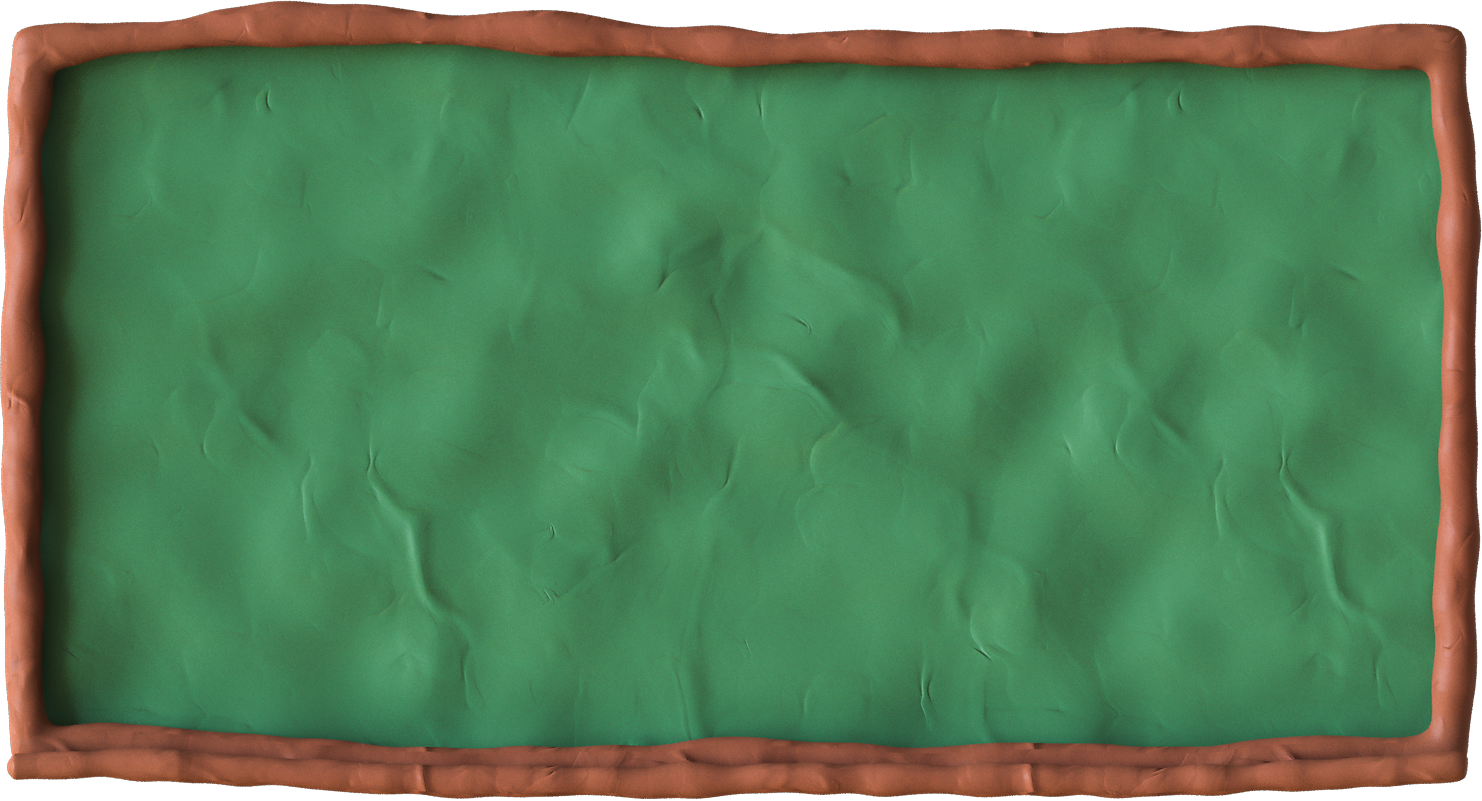 CHƯƠNG 6: HÀM SỐ 
VÀ PHƯƠNG TRÌNH BẬC HAI MỘT ẨN
BÀI 3: ĐỊNH LÍ VIÈTE
(Tiết 4)
NHẮC LẠI KIẾN THỨC
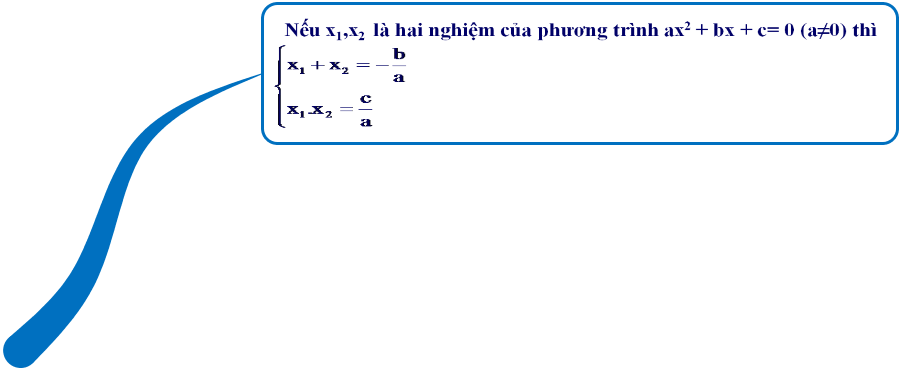 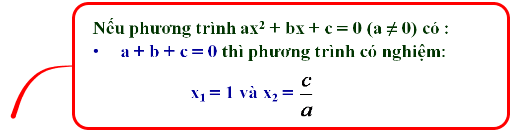 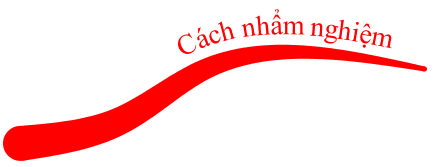 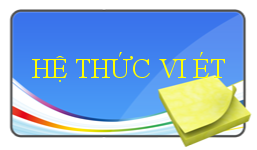 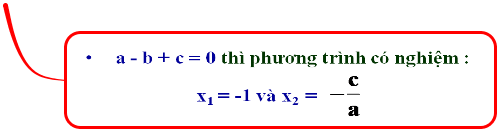 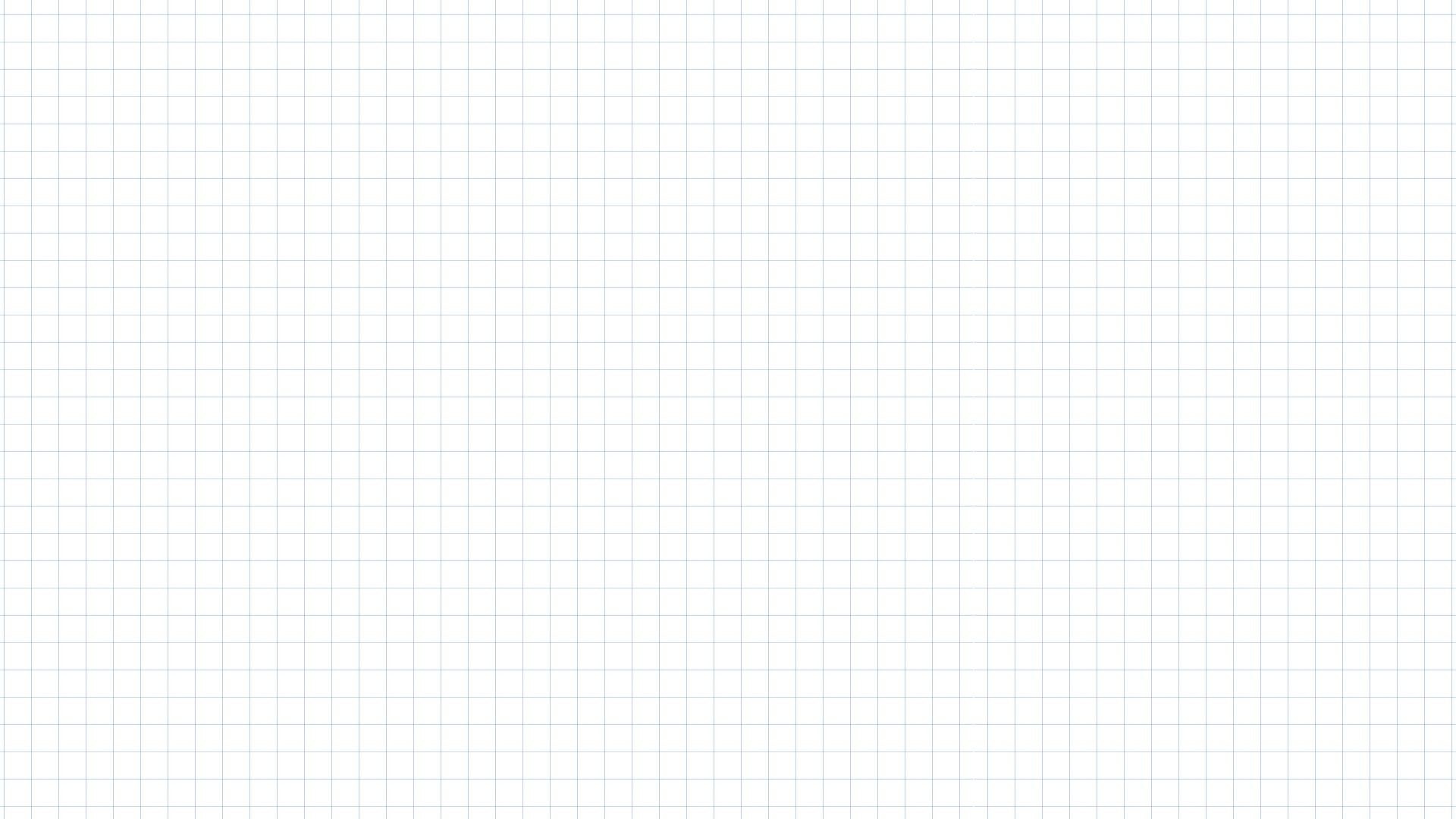 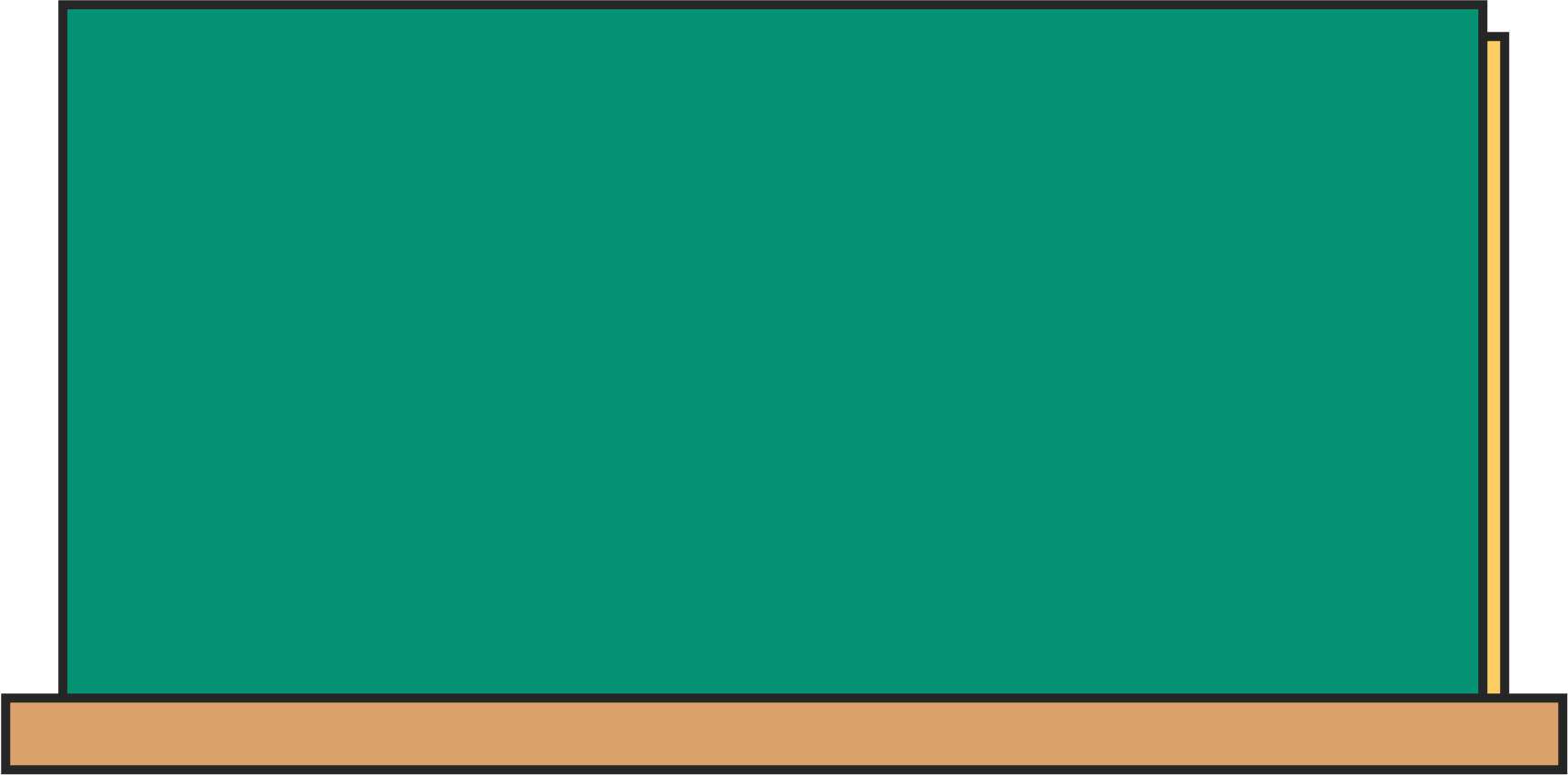 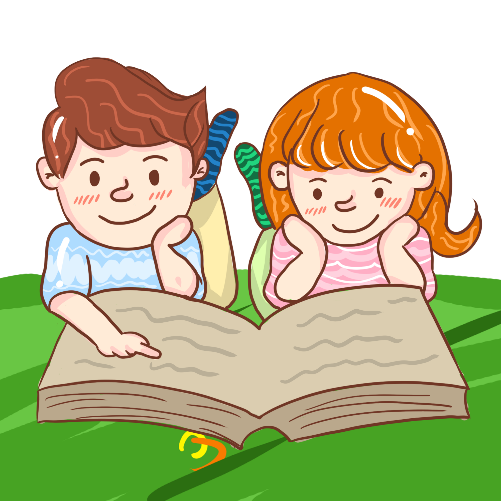 LUYỆN TẬP
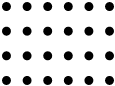 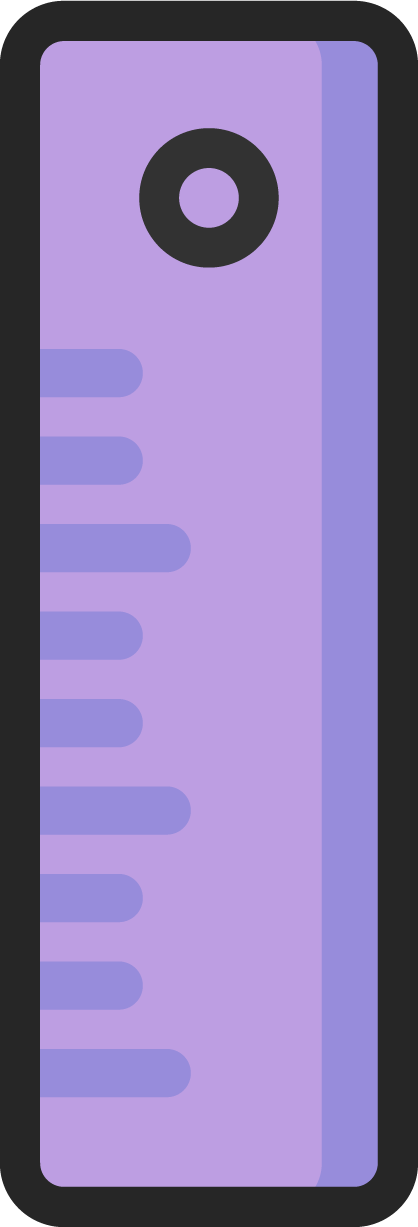 Bài 1. Khoanh tròn vào chữ cái trước đáp án đúng
Câu 1. Tập nghiệm của phương trình                                        là:
Câu 2. Tập nghiệm của phương trình                                                    là:
Câu 3. Giả sử biết tổng của hai số bằng 1, tích của chúng bằng 5.
Khẳng định nào sau đây là đúng?
Hiệu của hai số đó bằng 3
Hai số đó là 5 và 1
Không tồn tại hai số thỏa mãn
Tỉ số của hai số đó là
Bài 1. Khoanh tròn vào chữ cái trước đáp án đúng
Câu 1. Tập nghiệm của phương trình                                            là:
Hướng dẫn giải:
Ta có:
Phương trình                                            có hai nghiệm là:
Bài 1. Khoanh tròn vào chữ cái trước đáp án đúng
Câu 2. Tập nghiệm của phương trình                                                    là:
Hướng dẫn giải:
Ta có:
Phương trình                                                        có hai nghiệm là:
Bài 1. Khoanh tròn vào chữ cái trước đáp án đúng
Câu 3. Giả sử biết tổng của hai số bằng 1, tích của chúng bằng 5.
Khẳng định nào sau đây là đúng?
Hiệu của hai số đó bằng 3
Hai số đó là 5 và 1
Không tồn tại hai số thỏa mãn
Tỉ số của hai số đó là
Hướng dẫn giải:
Ta có:
Bài 2. Cho phương trình:
Giả sử                là hai nghiệm của phương trình. Không giải phương trình, 
 hãy tính giá trị các biểu thức sau:
Giải
1) Tính giá trị biểu thức
+) Ta có:
Phương trình có hai nghiệm phân biệt
+) Theo định lí Viete, ta có:
Bài 2. Cho phương trình:
Giả sử                là hai nghiệm của phương trình. Không giải phương trình, 
 hãy tính giá trị các biểu thức sau:
Giải
1) Tính giá trị biểu thức
Bài 2. Cho phương trình:
Giả sử                là hai nghiệm của phương trình. Không giải phương trình, 
 hãy tính giá trị các biểu thức sau:
Giải
2) Tính giá trị biểu thức
GHI NHỚ
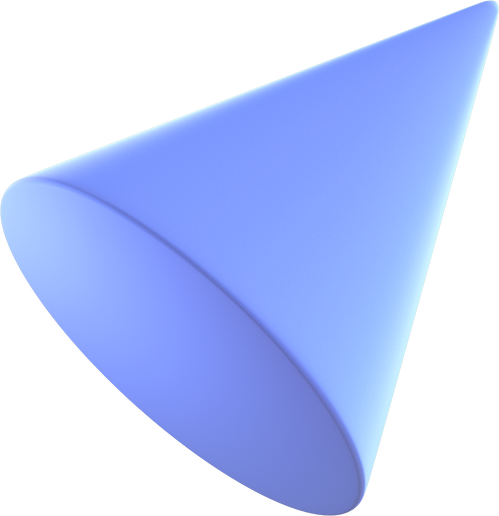 HƯỚNG DẪN VỀ NHÀ
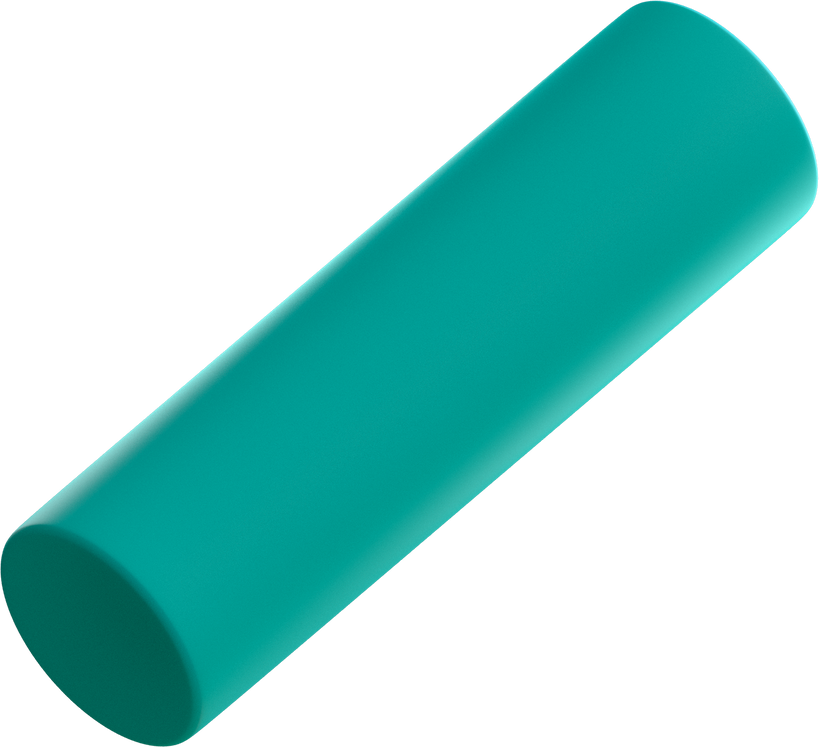 Chuẩn bị : 
“ÔN  TẬP  CUỐI CHƯƠNG 6”.
Xem lại các bài tập đã sửa.
Ghi nhớ kiến thức trọng tâm trong bài.
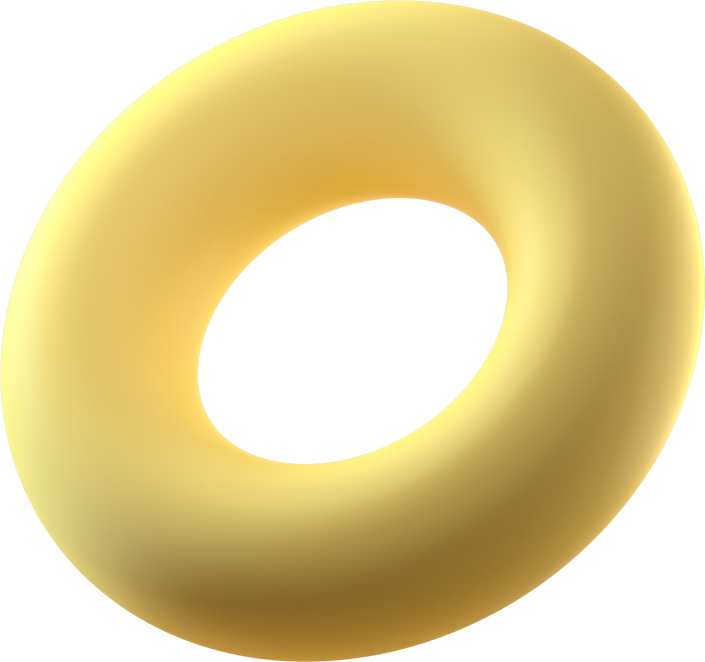 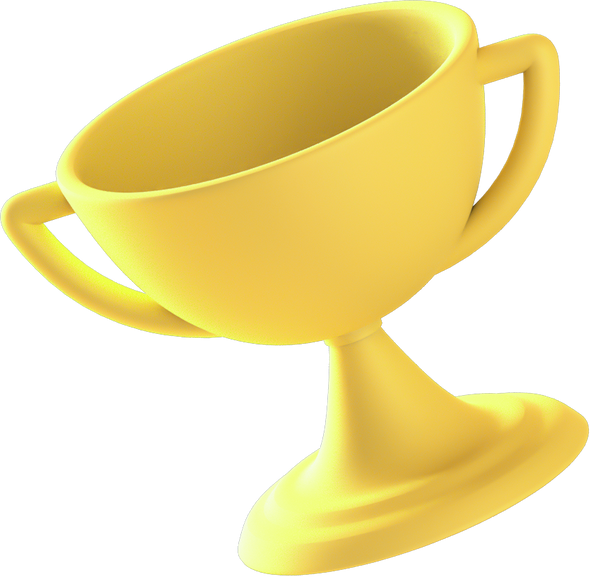 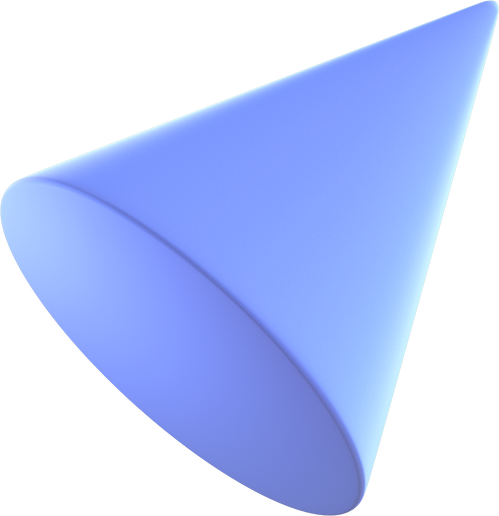 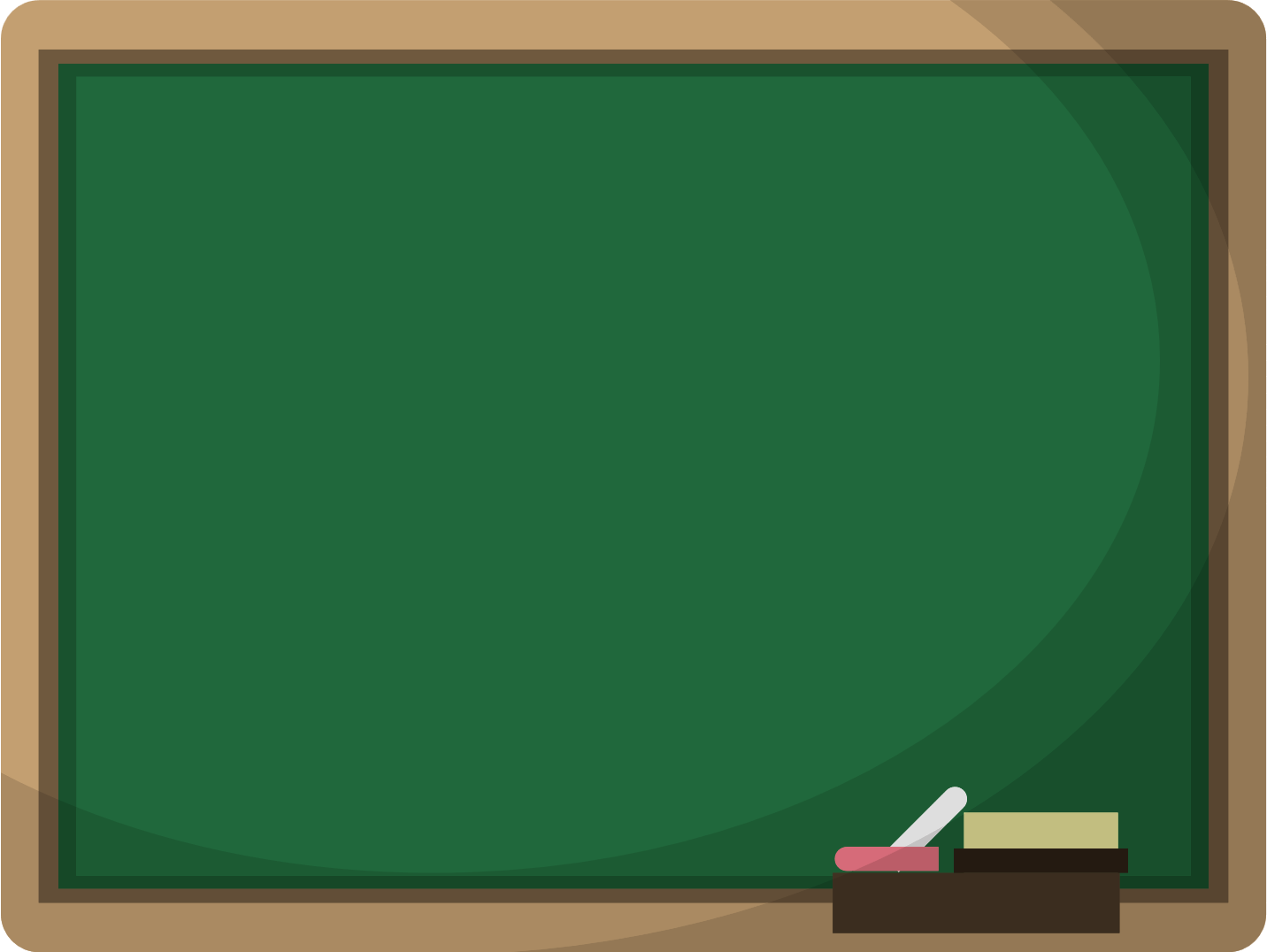 CẢM ƠN CÁC EM 
ĐÃ LẮNG NGHE BÀI HỌC!
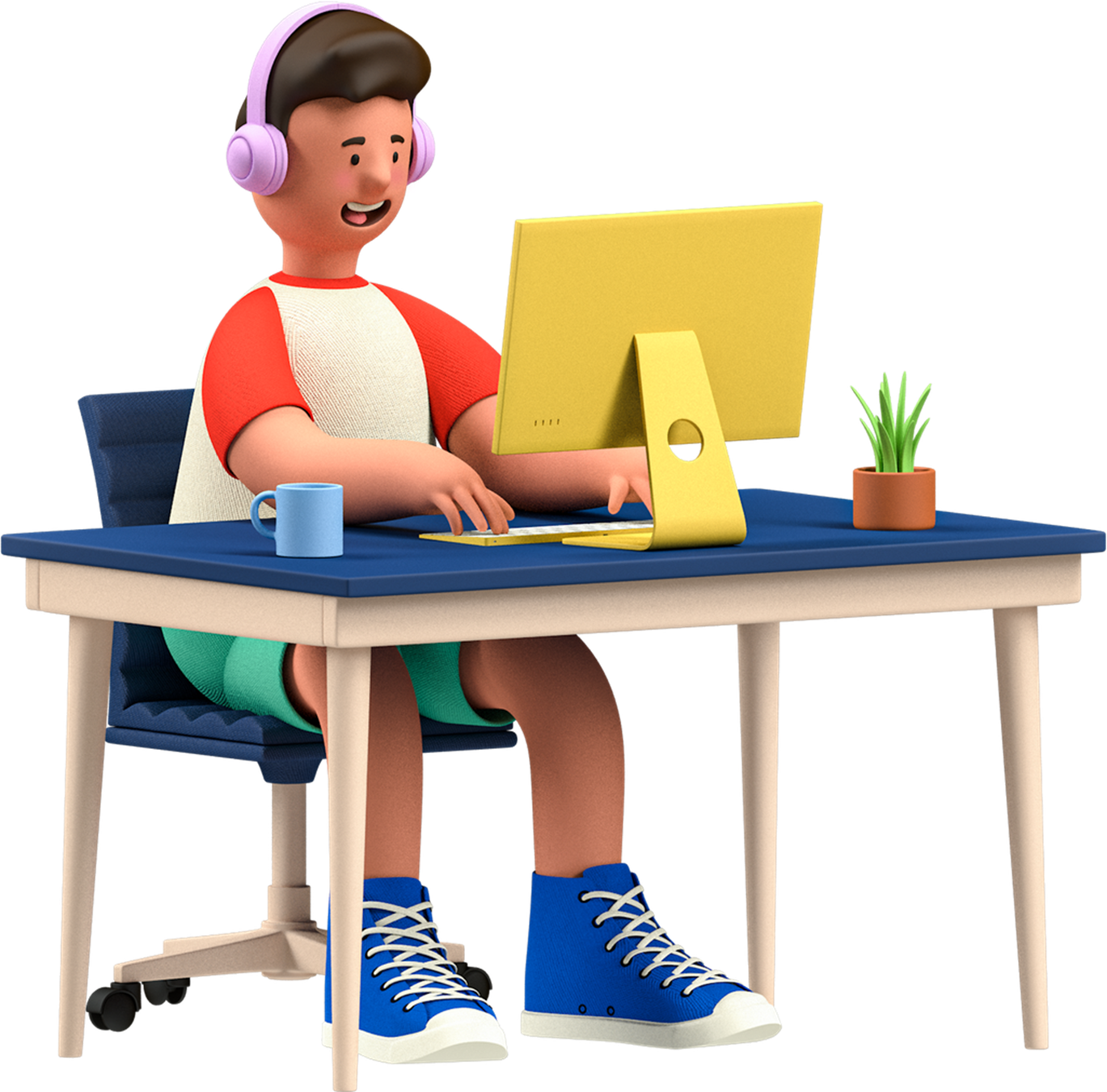 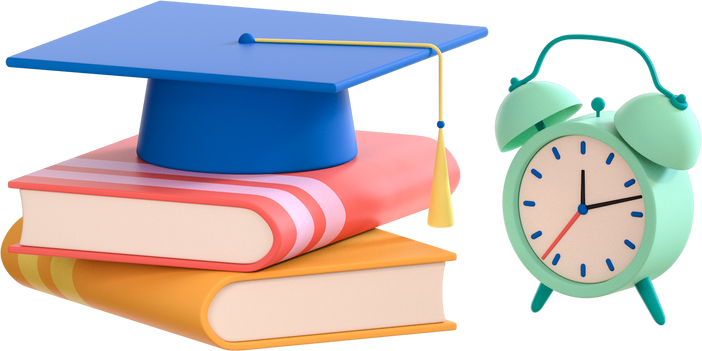